os1: OS and  ExceptionsChapter 8.1(note: ex1 grades/viewing)
Instructor:
Haryadi Gunawi
[Speaker Notes: 50+]
I hate 64 bits
OS lectures, I’ll use 32-bit registers:  “r”  “e”
%eip = program counter (%rip in x64)
We’ll just four registers mainly %eax, %ebx, %ecx, %edx
(not rax, rbx, etc.)
mov  %eax  mem[addr] 
Understanding the concept is more important
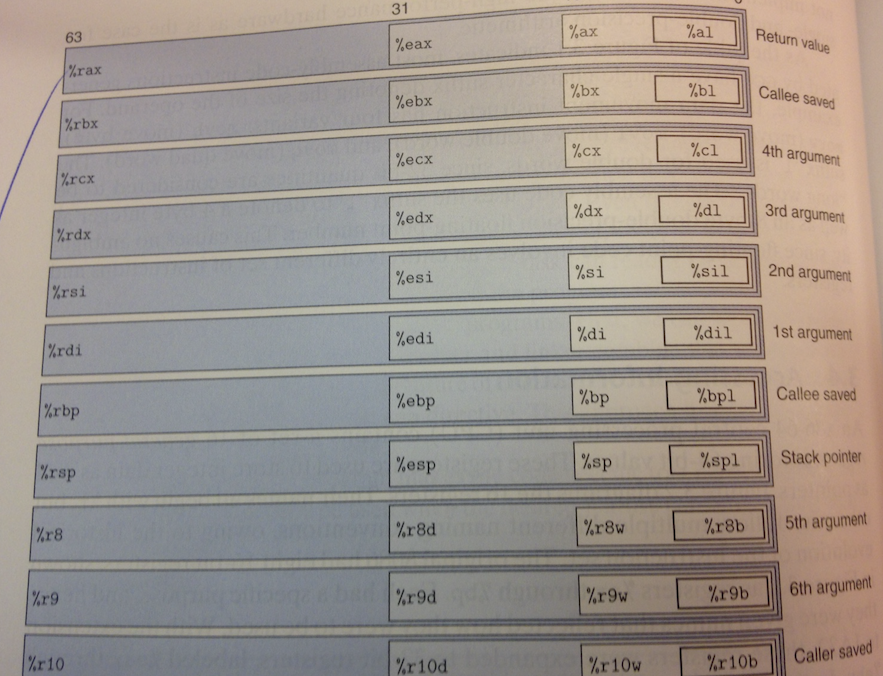 Figure 3.2 
(page 80 in 
CSAPP book 
ver3)
Control Flow
A processor does only “one thing”:
From startup to shutdown …
Reads an instruction from memory, then …
Executes the instruction

This sequence is the CPU’s control flow
<startup>
inst1
inst2
inst3
…
instn
<shutdown>
Time
Processor       !=     Computer
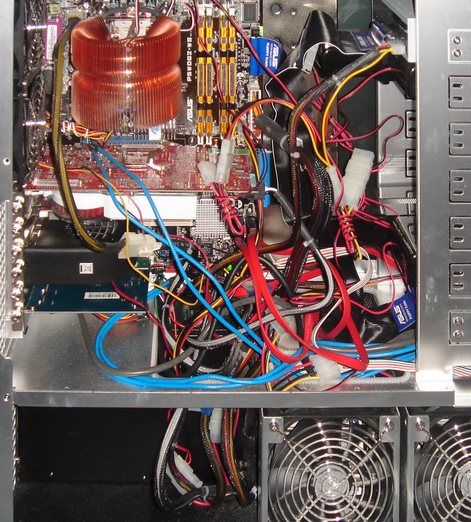 Network
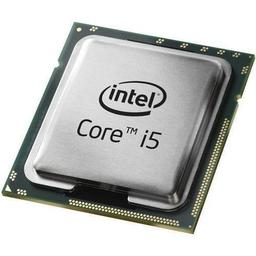 Power
Memory (DRAM)
Disk/SSD
Different?
Cooling
Processor != Computer
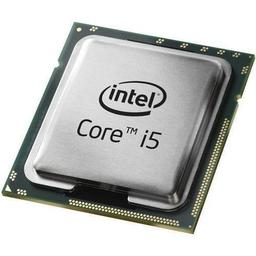 A processor is a “passive” component 
(A simple perspective; but also complex in reality)
A computer does much more
Run many programs
Deal with errors
Receive network packets (e.g. Skype messages)
Read/write data to disk/SSD
Input/output: keyboard, mouse, screen
But, who manages all of these?
The answer: the operating system
Lots of mechanisms and policies
We’ll begin with exception
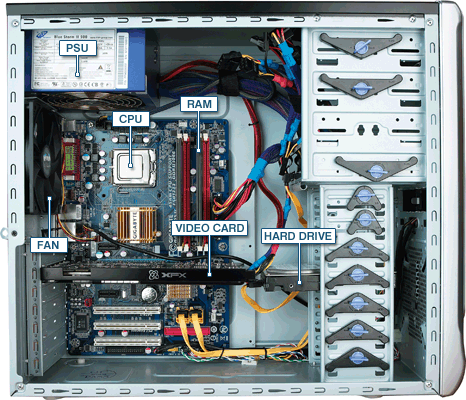 What is an OS?
A top-down description
Wiki:
An operating system (OS) is software that manages computer hardware and software resources and provides common services for computer programs. The operating system is an essential component of the system software in a computer system. Application programs usually require an operating system to function.
Book: …
This lecture: A bottom-up description
See it! Feel it! Love it!
(don’t forget to read the book … need both)
WHAT is an OS?
OS manages program executions
Hundreds of programs are running on your laptop!
(Including the execution of itself)
OS itself is a program

What does a program look like?
Hello.c  hello (a binary file)

What does an OS program look like?
Whole tree: 
https://elixir.bootlin.com/linux/latest/source 
CPU mgmt: https://elixir.bootlin.com/linux/latest/source/kernel/cpu.c
Bluetooth: https://elixir.bootlin.com/linux/latest/source/net/bluetooth
A bunch of C files! (just like hello.c)
Compiled into /boot/vmlinux… (> 200 MB binary file)
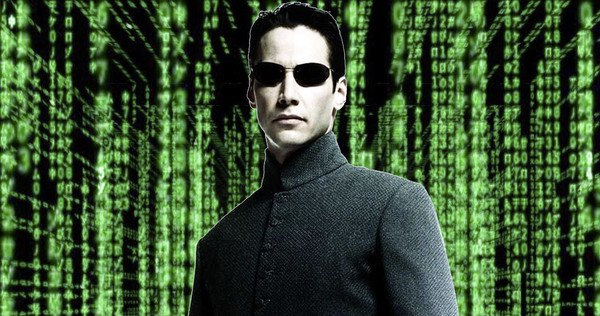 Objdump
Objdump:
objdump –t <binary>  functions
objdump –D <binary>  all instructions
Program (binary) files
objdump –t hello | grep -w F | wc –l
12 functions, 8.2 KB
objdump -t /boot/vmlinux  | grep -w F | wc –l 
(or jut see /boot/System.map file)
Linux: 30,000+ functions, 146MB (excluding loadable drivers)
“vmlinuz”  compressed version of vmlinux
Where does a program live?
In disk, and loaded to memory
Memory (DRAM) and Addresses
Largest address --
Addressable high-speed volatile storage
int i = 7;
mov 7 Mem[Addr]
Address range
8 bytes of memory
[0x 0 – 0x 8)
16 bytes of memory
[0x 0 – 0x 10)
32 bytes of memory
[0x 0 -- ?? 
2 GB
[0x 0 – 0x 8000 0000)
4 GB
[0x 0 -- ??
Mem[Addr]
i
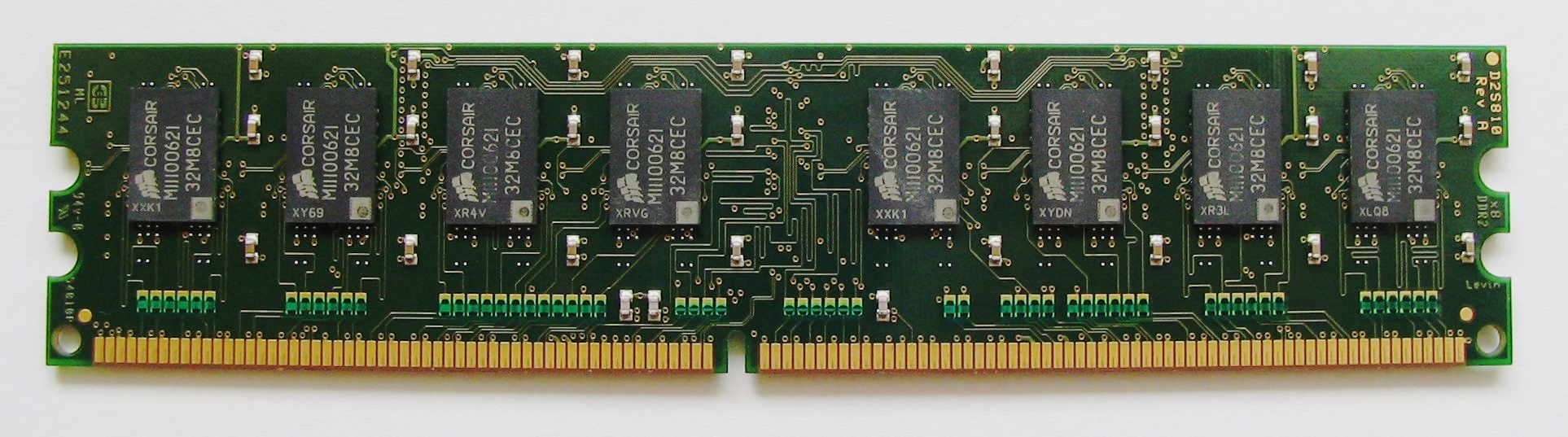 0x 0
Programs and OS
2n-1
OS
(vmlinux)
2n-1
Where are they? 
So far abstract view. Real view:
On the disk: 
(yourPath) /p1/hello
/boot/vmlinux-3.2.0
Gets loaded to memory
Who loads hello? 
Who loads vmlinux?
0xC0004080
Memory
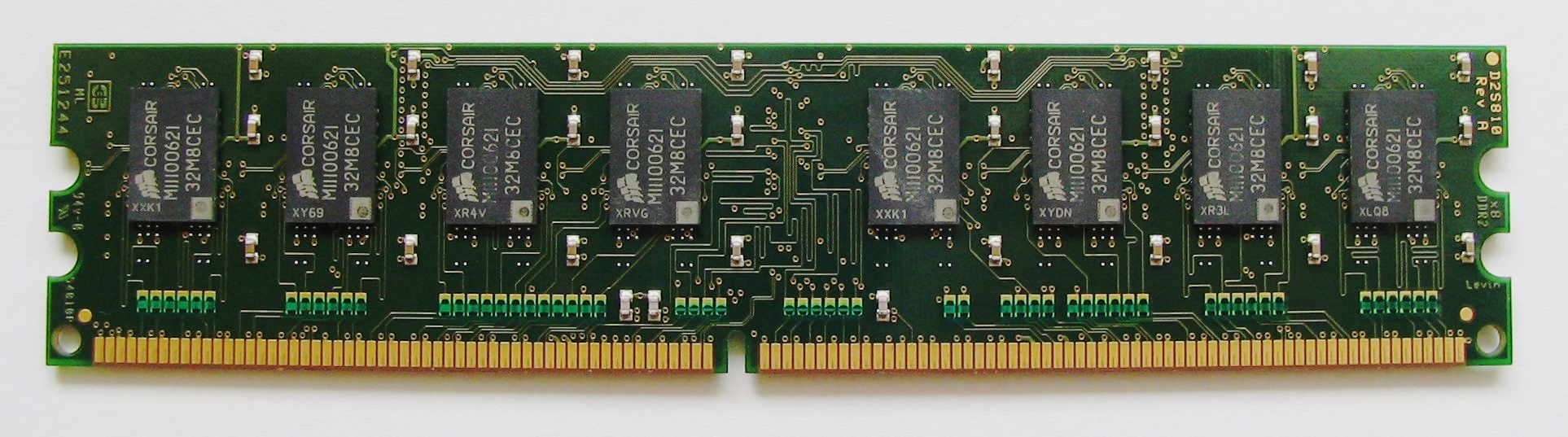 0
0x0800C040
main()
hello:
Main()
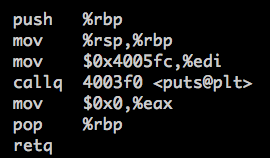 0
CPU
(need instructions)
OS registers the next
instruction address (%eip register)
e.g. 0x0800C040
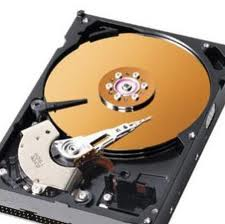 /boot/vmlinux
…/p1/hello
[Speaker Notes: OS, bootloader]
But … an infinite program?
2n-1
Ex:
While(true) { i++ };
0x800C040: mov Mem[i] %eax
0x800C050: inc %eax
0x800C060: mov %eax Mem[i] 
0x800C070: jmp 0x800C040
A new program also runs
Will you see print “A”? No/Yes?
But how come?
(CPU is just a passive component)
…
Memory
0x0800C040
Infinite Program
New prog:
Print “A”
CPU
(running infinite Prog )
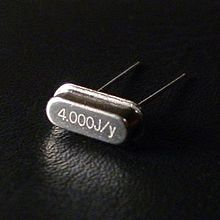 0
[Speaker Notes: …








































Timer interrupt, every 10 ms .. OS code takes control over the CPU]
Or, a network “interrupt”
2n-1
A long program is using the CPU
But then … 
An “important” tweet 
From where? NIC card
When to process the message? 
(Process message needs CPU)
After the long program ends?
Memory
0
Long program
Twitter
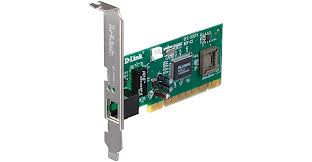 CPU
(running long prog )
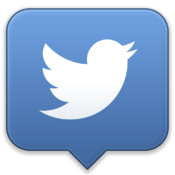 “Bieber has a
new tattoo”
Or, a buggy program
2n-1
Vmlinux

divByZero
Handler();
Ex: divide by zero
x = y / z;   (say z is 0)
0x800C040: idivl %ecx   (%ecx is 0)
0x800C050: mov (the result) mem[x]
What will happen?
Execute the next instruction?
What will happen to the buggy program?
But how? What’s the next instruction to execute by the CPU?
Exception flow to the OS code!
0xC0004080
Memory
0
Buggy
program
0x0800C040
CPU
idivl %ecx
0
Or, make a system call
2n-1
Vmlinux

DiskRW()
 {…}
2n-1
Ex: write()
X = write(fileDesc, buf, …)
Where are the actual functions that perform reading/writing bytes from/to the disk?
0xC0005010
Memory
0
Programwith
I/Os
CPU
0
RECAP: The problem statement
inst1
inst2
inst3
…<break>
instn
Computer is complex
System calls, network interrupts, error handling, time sharing, ..
But processor is “passive”
We need a mechanism to deal with these scenarios
That is, we need to break the control flow of a running program

Solution: OS Exceptions
In the book: “exceptional control flow”
Alter the flow of a program
(NOT the same as Java/C# exceptions)
The mechanisms:
Exception handlers (written by OS Developers)
Exception table (provided in the HW)
HW and SW (i.e. OS) developers work together to solve the problem
Exceptions
Exception handlers and Exception table
OS contains exception handlers
TimerInterrupt() { // every 10 ms
  SchedulePrograms();
  Ex: P1 just ran, so now P2’s turn;
}
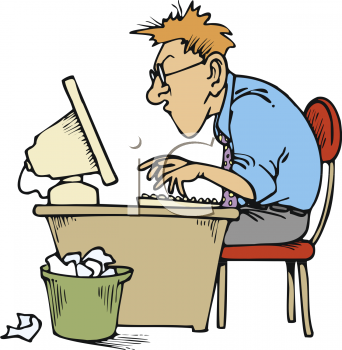 DivideByZeroError() {
  // e.g. currentP just did x/0
  kill(currentProcess);
  popUpWindow(“hey something wrong”); 
  scheduleProcesses();
}
Syscall_handler (int arg) {
  if (arg==READ) sys_read(…);
  …
}
networkInterrupt() {
  // read data from network card
}
Exception handlers
vmlinux/OS

divByZero(){}

timerInt(){}

sysHandler() {}
0xC0003000
0xC0002000
Memory
Compiled and get loaded to the memory
They have “home” (physical) addresses
(during boot time by the boot loader)
Examples:
divideByZero() is stored in address 0xC0003000
timerInterrupt, 0xC0002000
syscall_handler, 0xC0001000
(Addresses are not static, known at boot time)
These functions are waiting to be called (by who?)
0xC0001000
Exception/Interrupt Table
Built inside the CPU
256 entries
Initialization
The boot loader boots the OS
OS initialization code install addresses of exception handlers to exception table
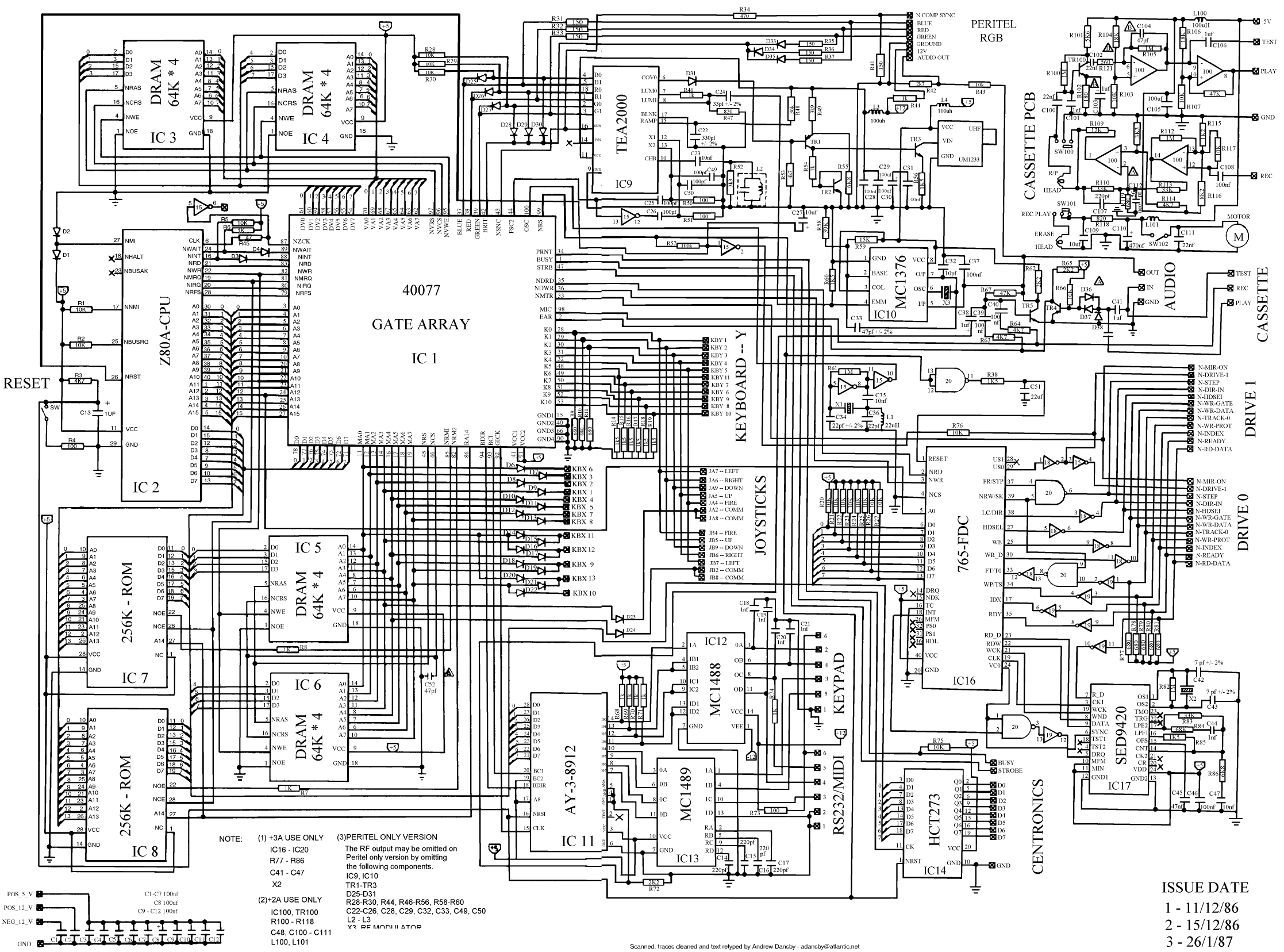 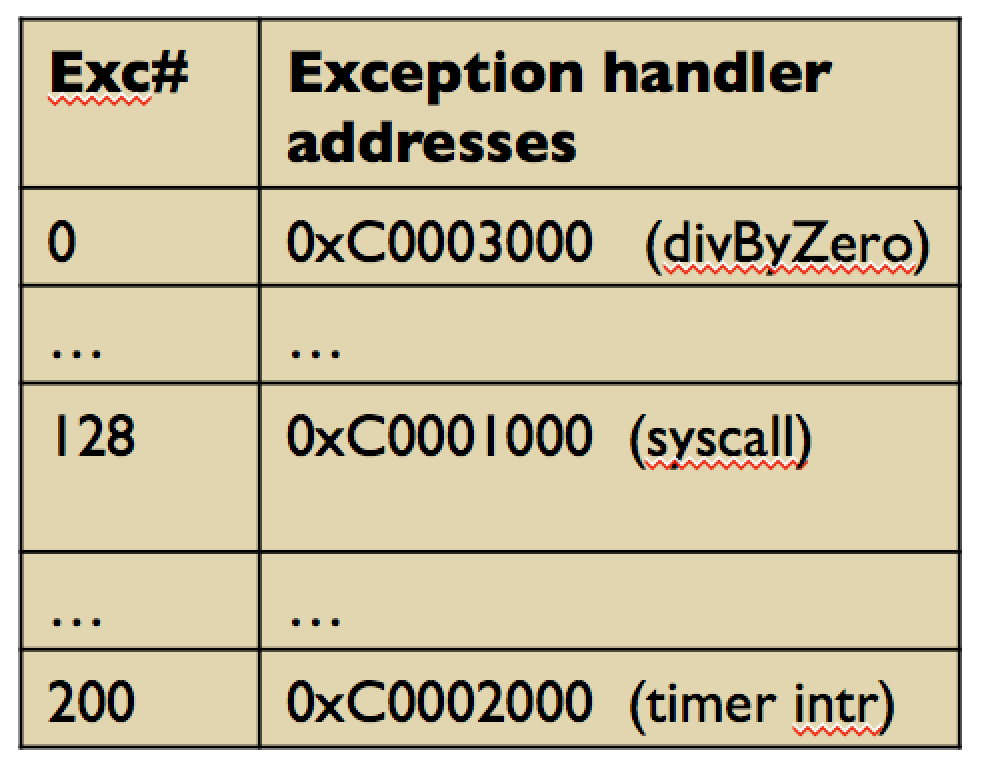 Example …
Vmlinux

DivByZero() { }
(handler)
CPU
idivl   Z
0x0800C040
0xC0003000
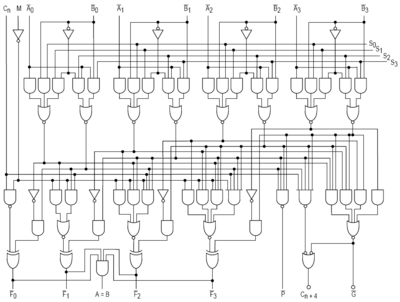 Memory
In CPU, ALU circuit: 
 if (“Z == 0”)
      (all bit lines are 0)
  fetch exc[0]
0
Buggy
program
0x0800C040
CPU
(Exec DivByZero())
set %eip = 
0xC0003000
0
Example …
Vmlinux

timerIntr() { }
CPU
(Long program)
0x0800C040
0xC0001000
In CPU circuit:  
(every 10ms)
  fetch exc[200]   timer interrupt
Memory
0
Long
program
0x0800C040
CPU
(Exec timerIntr())
%eip = 
0xC0001000
Another
program
0x08001010
%eip = 
0x08001010
CPU
(another program)
0
Context Switching
Control flow passes from one process to another via a context switch
Ex: CPU context switches from Process A to Process B
But what triggers context switch?
Timer interrupt (the most common trigger)
Process A
Process B
user code
context switch
kernel code
Time
user code
context switch
kernel code
user code
[Speaker Notes: Timer interrupt …]
Summary
Computer is complex
Need exceptional control flow
Exceptional control flow (ECF) is important because its how we implement: Input/output, processes (and user-level control of process creation), virtual memory, interactions with OS, software exceptions
Exception handlers – in SW
Basically OS functions, compiled, then get loaded to certain memory addresses
Exception table (or interrupt descriptor table) – in HW
Built-in the CPU, initialized by the OS, contains addresses
http://en.wikipedia.org/wiki/Interrupt_descriptor_table
HW and SW developers work together
HW provides the interrupt table
SW (OS) decides how to handle each exception/interrupt
Exceptional Control Flow (Cont’d)
(From the book)
Exceptions
An exception is a transfer of control to the OS in response to some event  (i.e., change in processor state)








Examples: page fault, I/O request completes, Ctrl-C, divide by 0 …
User Process
OS
exception
event
I_current
exception processing
by exception handler
I_next
return to I_current
return to I_next
abort
Asynchronous Exceptions (Interrupts)
Caused by events external to the processor
Indicated by setting the processor’s interrupt pin
Handler returns to “next” instruction
Examples:
I/O interrupts
hitting Ctrl-C at the keyboard
arrival of a packet from a network
arrival of data from a disk
Timer interrupt
Hard reset interrupt
hitting the reset button
Soft reset interrupt
hitting Ctrl-Alt-Delete on a PC
[Speaker Notes: Exception handler called AFTER current instruction completes]
Synchronous Exceptions
Caused by events that occur as a result of executing an instruction:
Traps (example in next slide)
Intentional, returns control to “next” instruction
Examples: system calls, breakpoint traps, special instructions
Faults
Unintentional but possibly recoverable 
Examples: page faults (recoverable), protection faults (unrecoverable), floating point exceptions
Page faults: (Imagine a 100 MB microsoft excel program, not all of them are loaded to memory; if next instruction (PC++) is not in memory, go to OS and fetch next code page from disk)
Either re-executes faulting (“current”) instruction or aborts
Aborts
unintentional and unrecoverable
Examples: parity error, machine check
Aborts current program
x86_32:
https://en.wikibooks.org/wiki/X86_Assembly/Interfacing_with_Linux

In x86_64 (book):
int 0x80  syscall
printf(“hello world”)
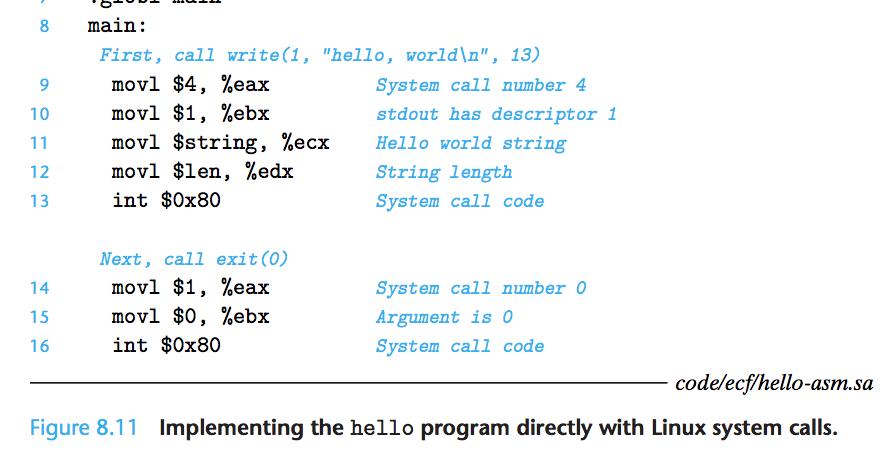 In CPU circuit: 
  fetch code address at exc[128]   0x80==128
 (the syscall_handler() in OS code, which will    put the string to the monitor screen)
Summary
Exceptions
Events that require nonstandard control flow
“JUMPING” from user program to the OS code
Generated externally/asynchronous (interrupts) or internally/synchronous (traps and faults)
EXTRA
(Quick recap)
Trap Example: Opening File
User calls: open(filename, options)
Function open executes trap instruction int (with syscall code x80=128)










OS must find or create file, get it ready for reading or writing
Returns integer file descriptor
0804d070 <__libc_open>:
 . . .
 804d082:	cd 80                	int    $0x80
 804d084:	5b                   	pop    %ebx
 . . .
User Process
OS
exception
int
pop
open file
returns
[Speaker Notes: SYSTEM CALL – like a regular procedure call, but privileged, etc.]
Fault Example: Page Fault
(You can ignore for now, until we learn about VM)
User writes to memory location
That portion (page) of user’s memory is currently on disk








Page handler must load page into physical memory
Returns to faulting instruction
Successful on second try
int a[1000];
main ()
{
    a[500] = 13;
}
80483b7:	c7 05 10 9d 04 08 0d 	movl   $0xd,0x8049d10
User Process
OS
exception: page fault
movl
Create page and 
load into memory
returns
Fault Example: Invalid Memory Reference
int a[1000];
main ()
{
    a[5000] = 13;
}
80483b7:	c7 05 60 e3 04 08 0d 	movl   $0xd,0x804e360
User Process
OS
exception: page fault
movl
detect invalid address
signal process
Page handler detects invalid address
Sends SIGSEGV signal to user process
User process exits with “segmentation fault”
[Speaker Notes: NESTED exceptions]
Interrupt Vectors
Exception 
numbers
Each type of event has a unique exception number k

k = index into exception table (a.k.a. interrupt vector)

Handler k is called each time exception k occurs
code for  
exception handler 0
Exception
Table
code for 
exception handler 1
0
1
code for
exception handler 2
2
...
...
n-1
code for 
exception handler n-1
[Speaker Notes: Set up when OS boots]
Exception Table IA32 (Excerpt)
0-31 are
Intel-
defined
32-255 are
OS-defined
Check Table 6-1:
http://download.intel.com/design/processor/manuals/253665.pdf
[Speaker Notes: 0: divide by zero OR result too big for destination
13: “Segmentation fault” on Linux]
Linux/IA32 system call codes
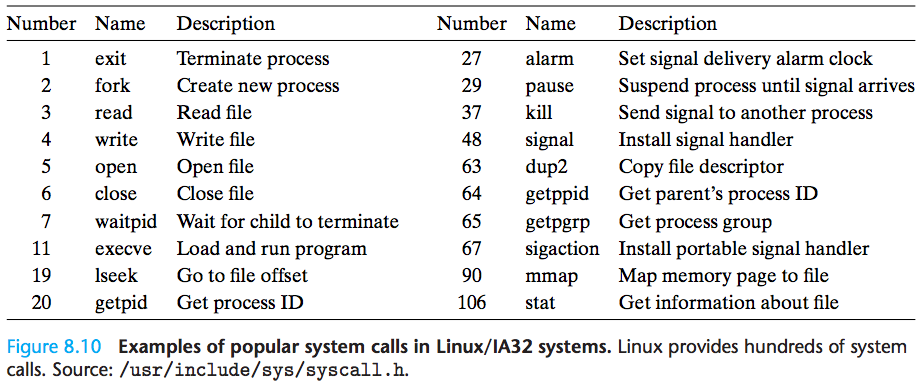